Use machine learning to in the phenomenological study of VBS
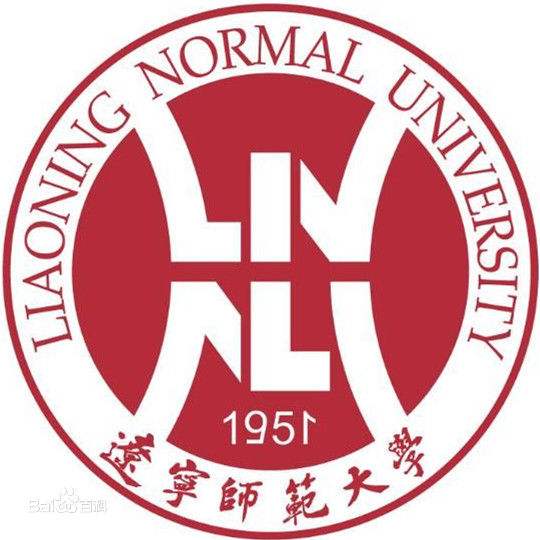 Ji-Chong Yang（Liaoning Normal University）
Collaborator ：Yu-Chen Guo, Chong-Xing Yue
2021-07-19 北京
Outline
Use isolation forest to identify the signal of aQGCs
Use neural network to reconstruct the energy
1/22
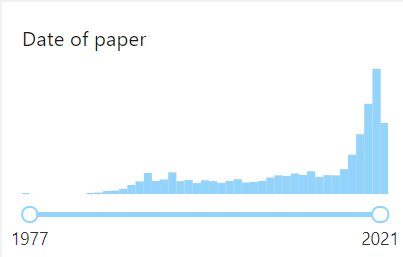 Machine learning algorithms has been widely used in HEP:
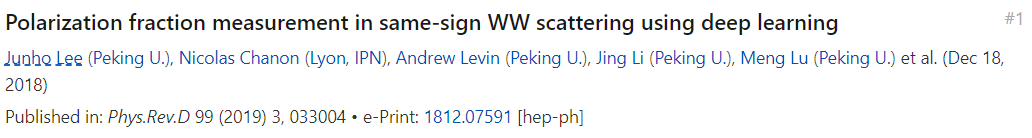 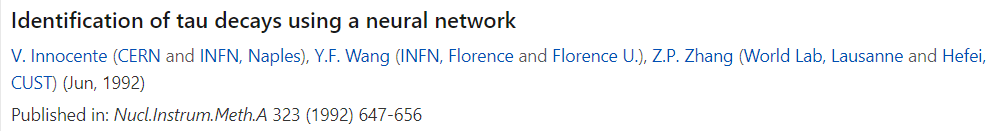 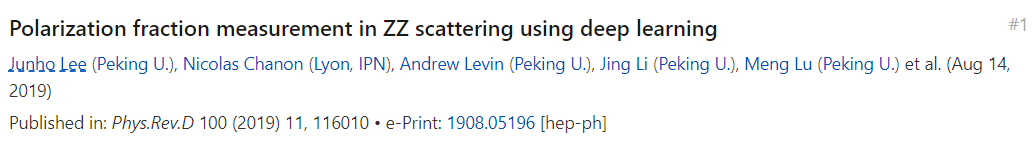 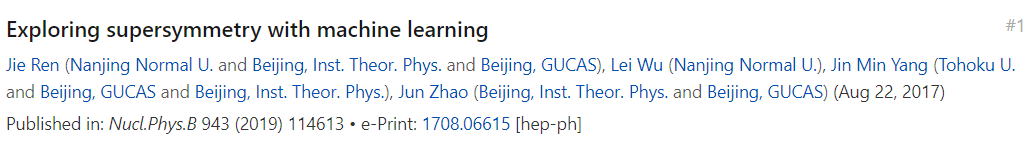 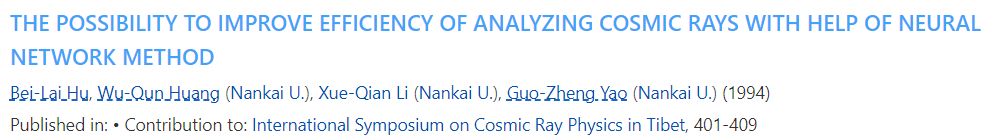 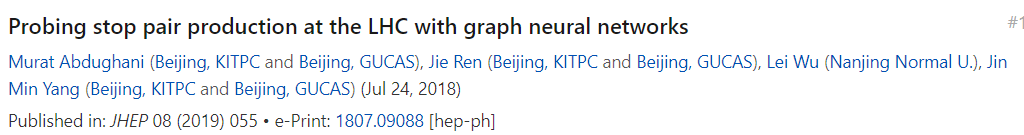 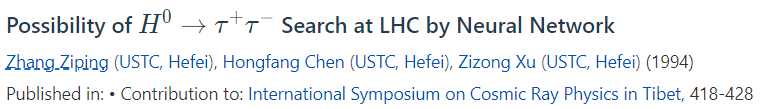 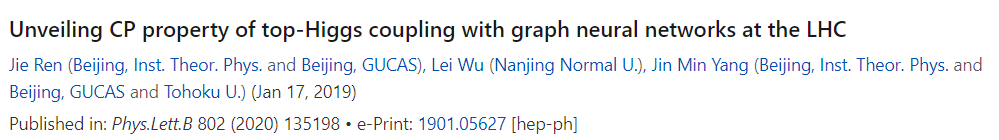 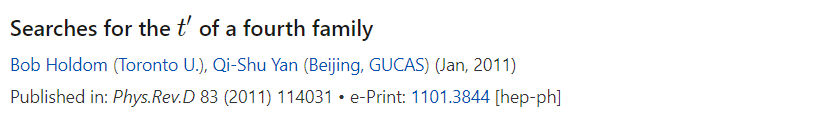 2/22
VBS and aQGCs
Introduce the arena
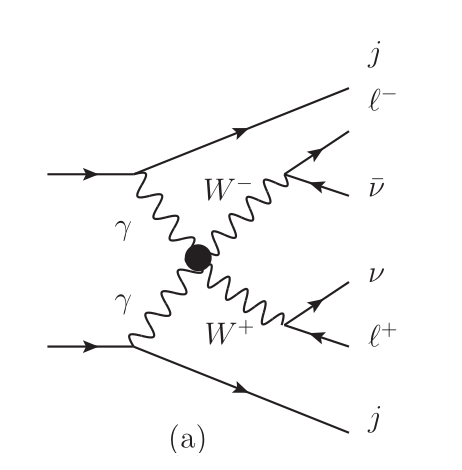 18 variables
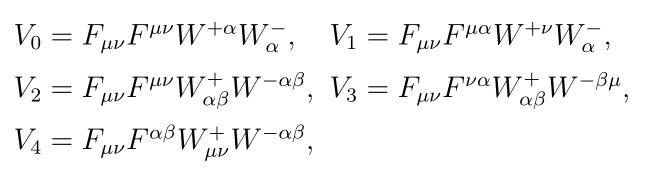 3/22
need to spend a lot of time on kinematic analysis
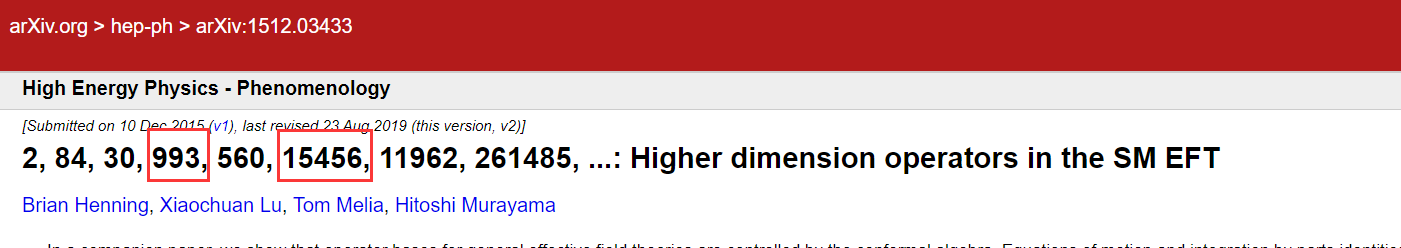 4/22
Event selection strategy
(1) SM is successful 
the signal of NP is few.
(2) In SMEFT, the signal events are induced by “new” interactions.
Signal events are kinematically different. Event selection strategy.
5/22
A common feature
Few
Different
6/22
Anomaly detection
Many machine learning algorithms

Auto-encode
…
…
Isolation forest
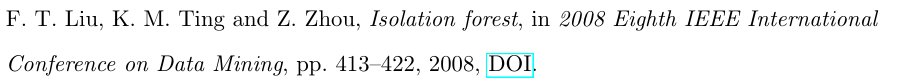 7/22
Isolation tree
Randomly choose a undivided leaf
Randomly choose a dimension
Divide
8/22
anomaly points are easier to isolate
01
01
01
01
0
0
0
01
00
00
00
00
0
0
0
00
100
10
100
1
10
10
100
100
10
10
1
10
10100
101
1101
110
110
1010
1101
1010
11
1
110
110
110
110
1100
11
1
110
110
1100
10
1011
101
10
1
10
1011
1011
111
111
111
111
11
1
111
111
10
10101
10
1
10
101
1010
1010
9/22
Tree -> forest
Isolation tree:




Isolation forest:
10/22
Result:
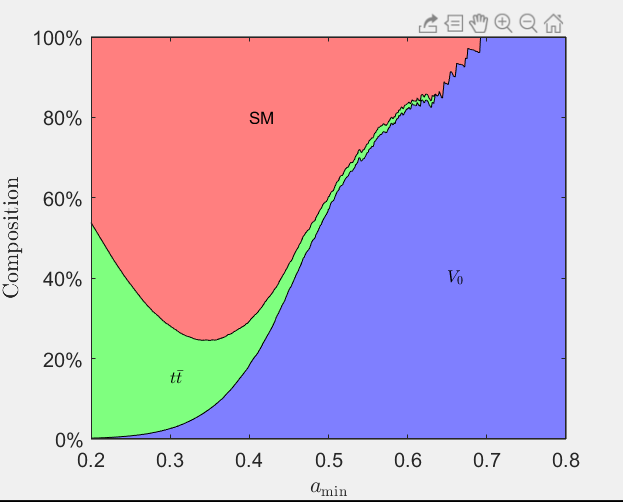 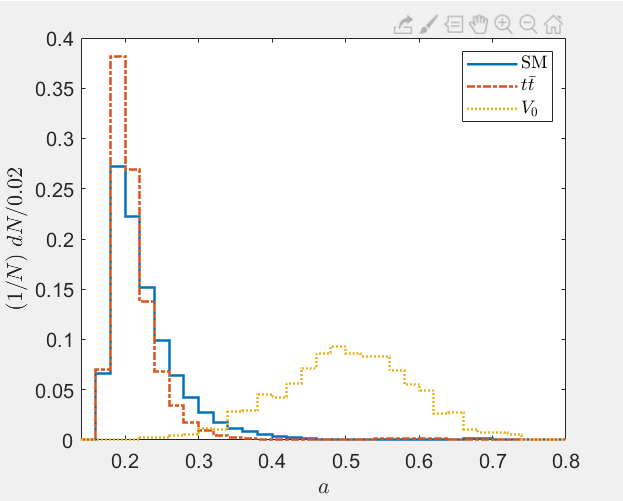 11/22
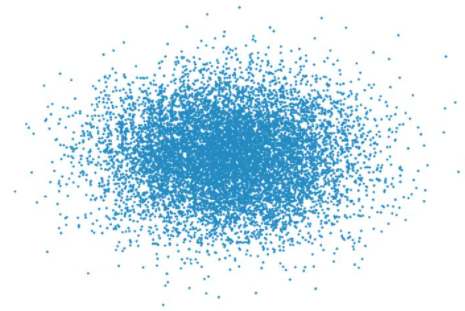 Transparent: just quantify “anomaly”
Independent of the operators
(automatic event selection strategy)
The anomaly points are important even when NP is absent
12/22
Another problem
13/22
Energy is an important parameter in the study of an EFT
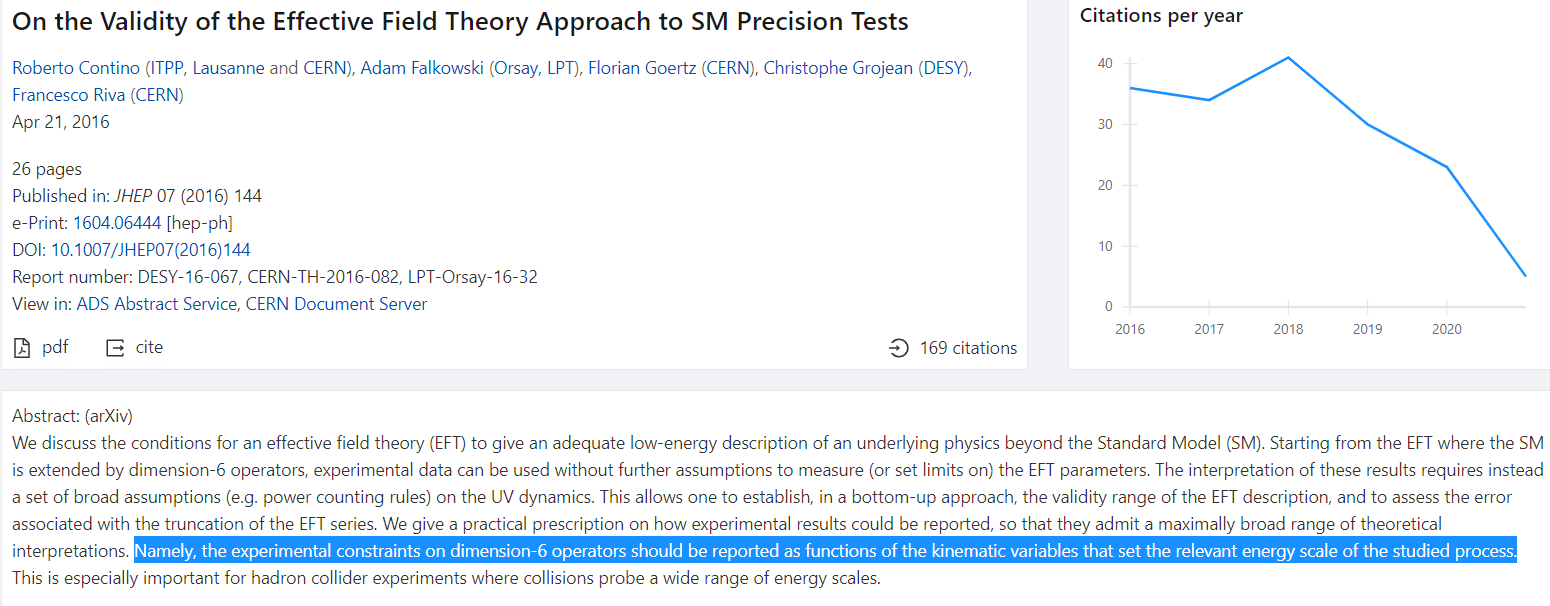 14/22
When digging for information one must ensure that there is indeed information to dig
(1)  x+y=0


(2) x+y=0, and:
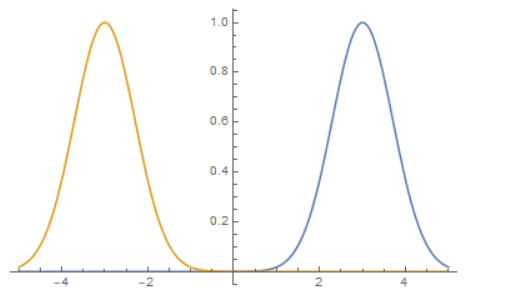 15/22
approximation
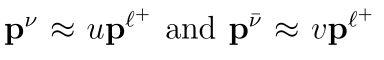 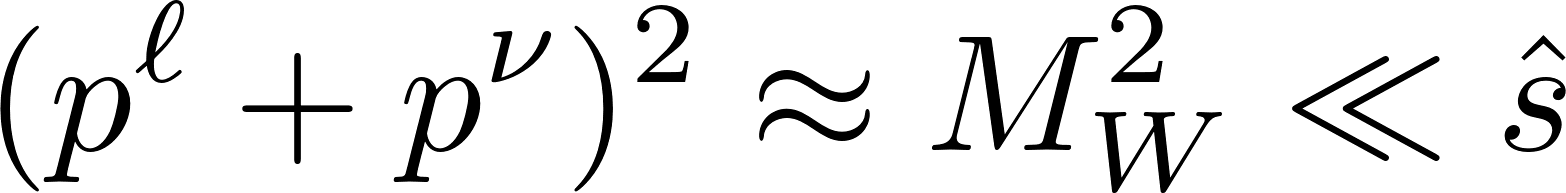 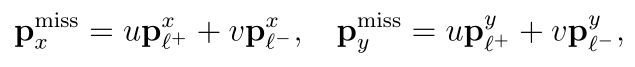 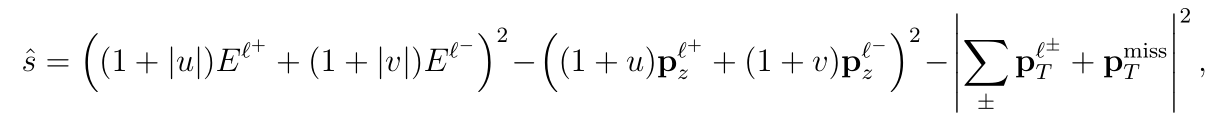 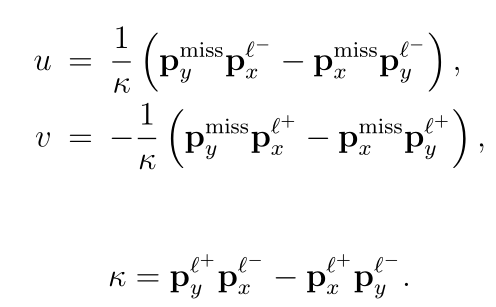 16/22
Artificial Neural Network (ANN)
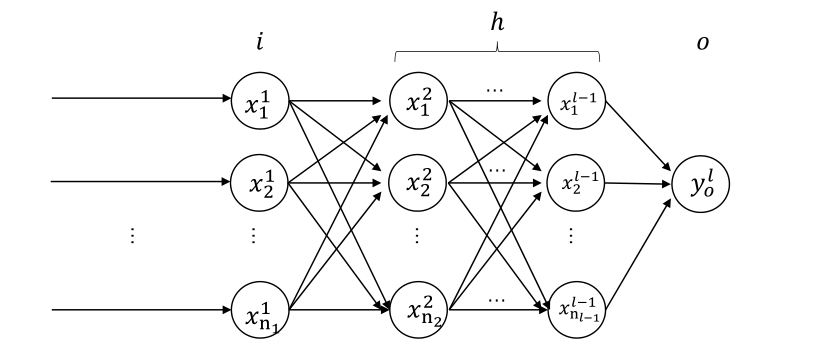 17/22
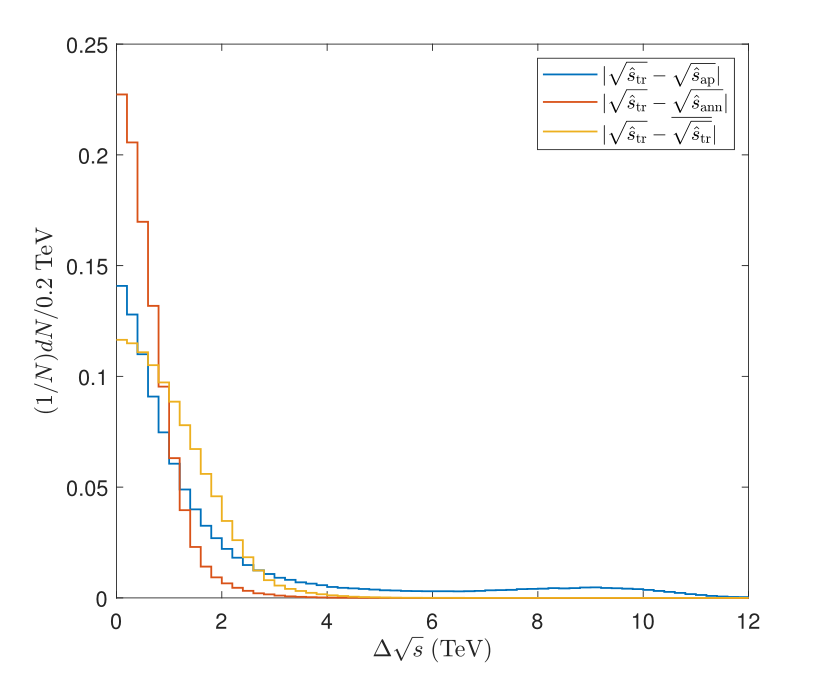 Results
Training dataset and
Validation dataset:
About 600,000 events
18/22
What information is used
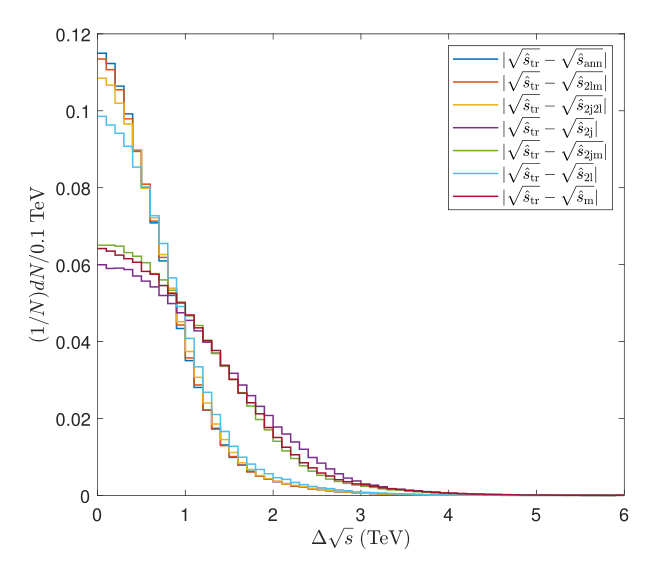 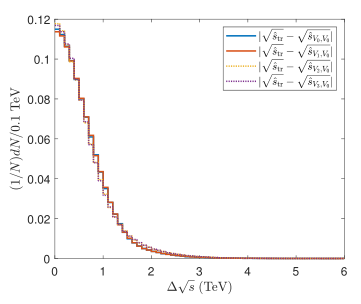 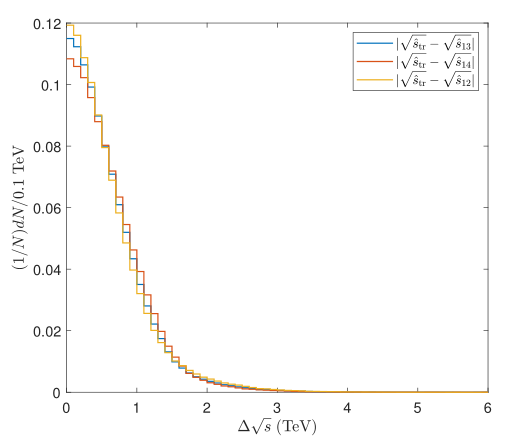 19/22
What we can do with ANN
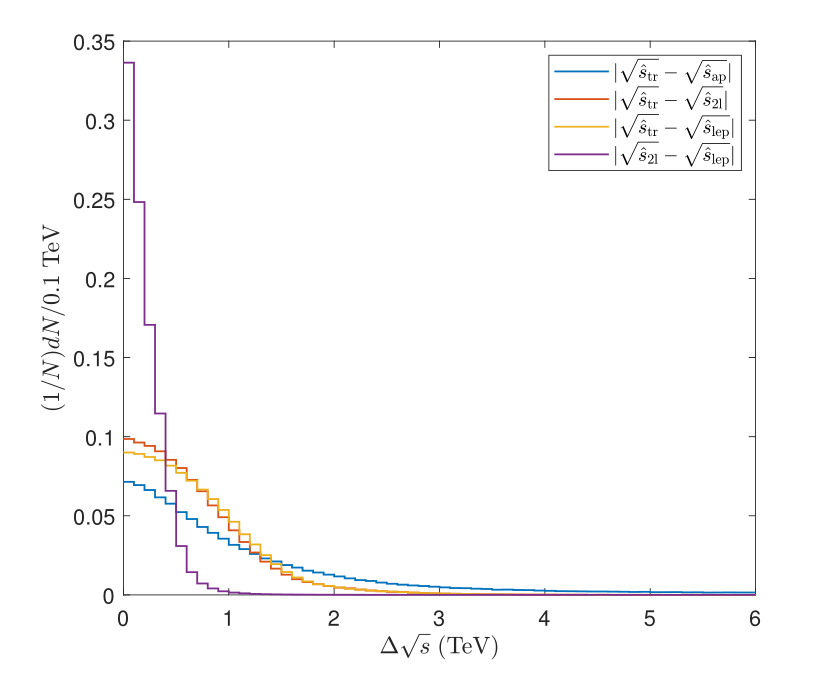 find more understandable patterns
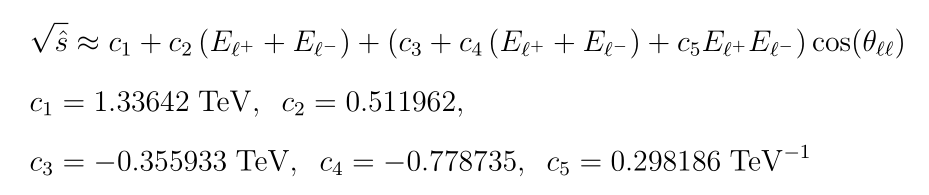 20/22
What we can do with ANN
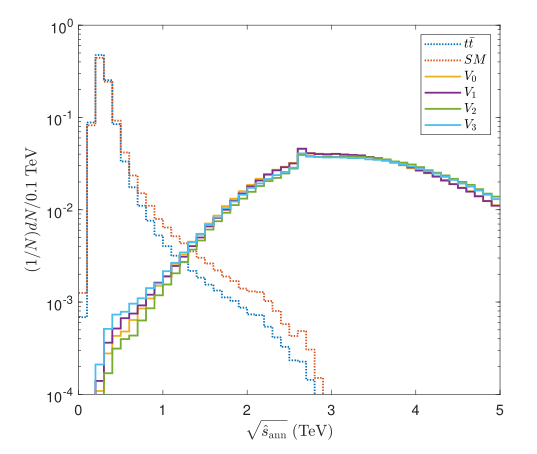 Highlight signals



Unitarily bound
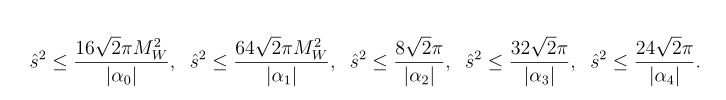 21/22
Summary
Isolation forest can be used to highlight the signal events of aQGCs. (2103.03151)

ANN can be used to study the energy of AA->WW, (will be on arXiv soon.)

Many has been done, more to do
Thank you!
22/22